ΗΛΕΚΤΡΙΚΑ ΚΥΚΛΩΜΑΤΑ
ΧΩΡΗΤΙΚΟΤΗΤΑ ( C ) 
ΕΠΑΓΩΓΗ ( L )
22-04-2021

ΔΙΔΑΣΚΩΝ: ΚΑΡΑΚΑΤΣΑΝΗΣ ΘΕΟΚΛΗΤΟΣ
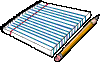 [Speaker Notes: Κάντε κλικ για να προσθέσετε σημειώσεις]
ΧΩΡΗΤΙΚΟΤΗΤΑ  (  C )
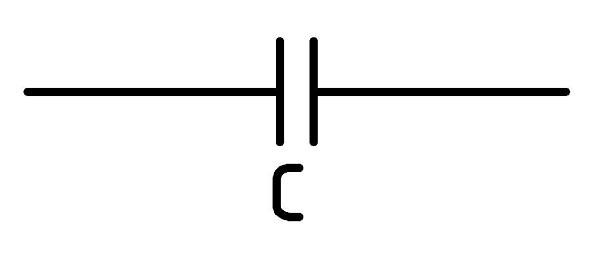 2
Από τι εξαρτάται η χωρητικότητα ( C )
3
Λειτουργία πυκνωτή σε κύκλωμα
S
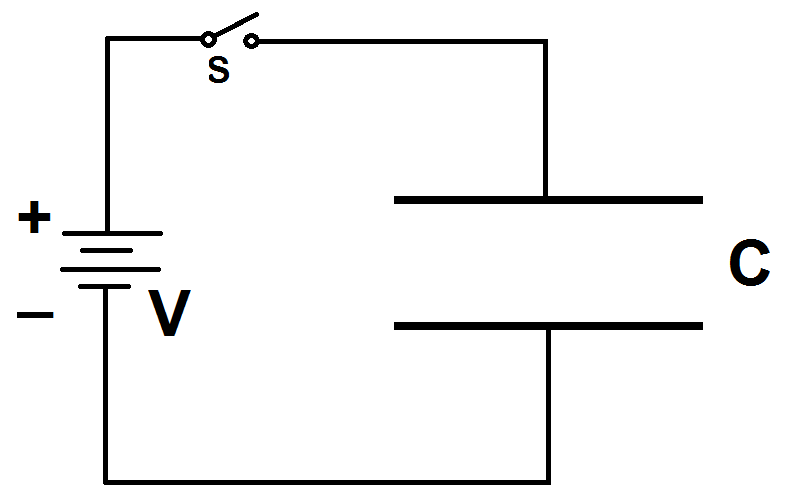 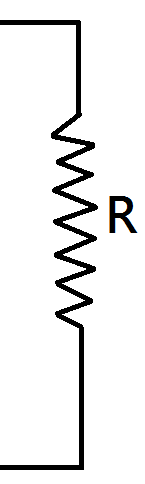 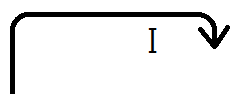 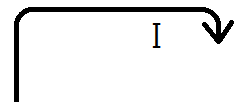 + + + + + + +  + + + + + + +
D.C.W.V.
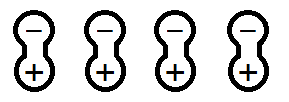 _  _  _  _  _  _  _  _  _  _  _  _
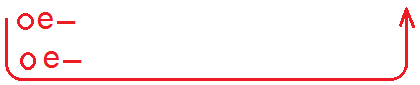 4
Προδιαγραφές  πυκνωτών
Χωρητικότητα   C
Τάση  λειτουργίας   D.C.W.V.
Ανοχή
Τύπος
Διάταξη ακροδεκτών (αξονική ή ακτινική)
Θερμοκρασία
5
Τύποι  πυκνωτών  –  σύμβολα
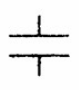 Σταθεροί  Γενικού  τύπου:    






Ηλεκτρολυτικοί :

Μεταβλητοί (Trimmer) :
μεταλλοποιημένου χαρτιού
Aluminium foil  – metal film
μίκας
χαρτιού
λαδιού
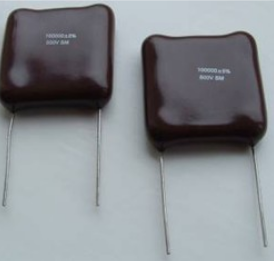 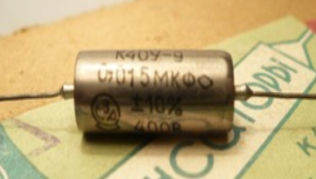 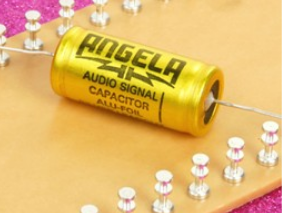 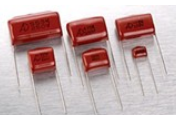 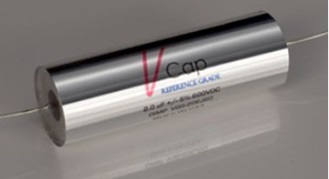 κεραμικοί
με πλαστικό διηλεκτρικό
πολυστερίνης
Glass capacitor
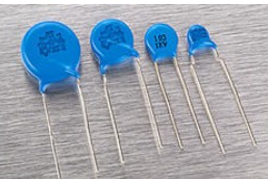 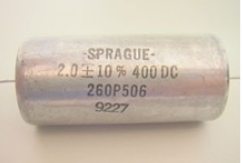 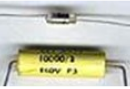 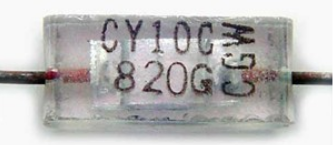 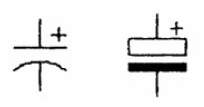 υπερπυκνωτές
tandalum
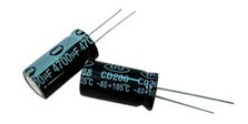 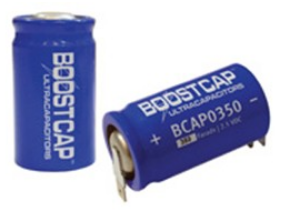 πολωμένοι 
μη πολωμένοι
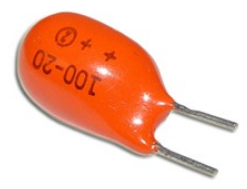 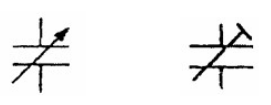 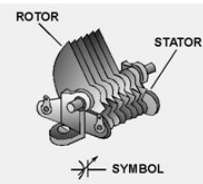 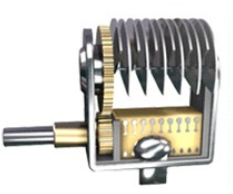 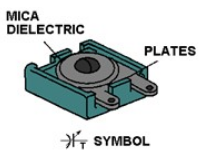 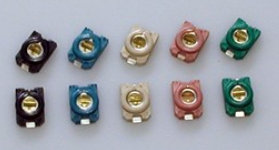 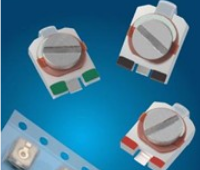 6
ΕΞΙΣΩΣΗ  ΦΟΡΤΙΣΗΣ  ΠΥΚΝΩΤΗ
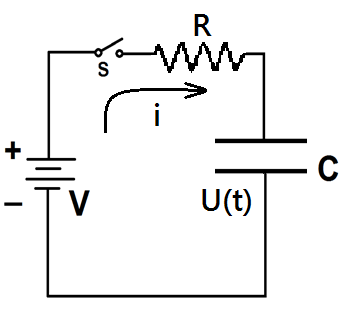 =dq/dt
=q/U
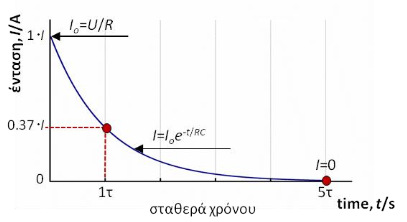 (sec)
7
ΕΞΙΣΩΣΗ ΕΚΦΟΡΤΙΣΗΣ ΠΥΚΝΩΤΗ
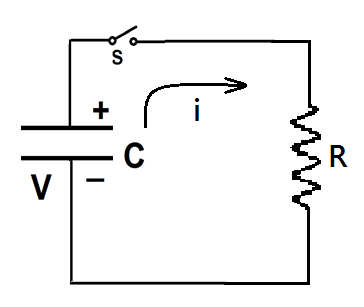 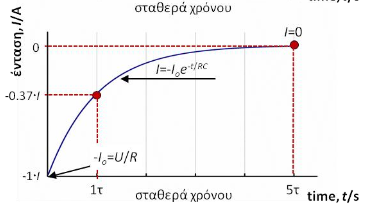 8
9
Πυκνωτής  σε  κύκλωμα  AC
Ο πυκνωτής (χωρητικότητα C) στο a.c. μετατοπίζει την κυματομορφή του ρεύματος μπροστά από την κυματομορφή της τάσης  κατά   +90ο .
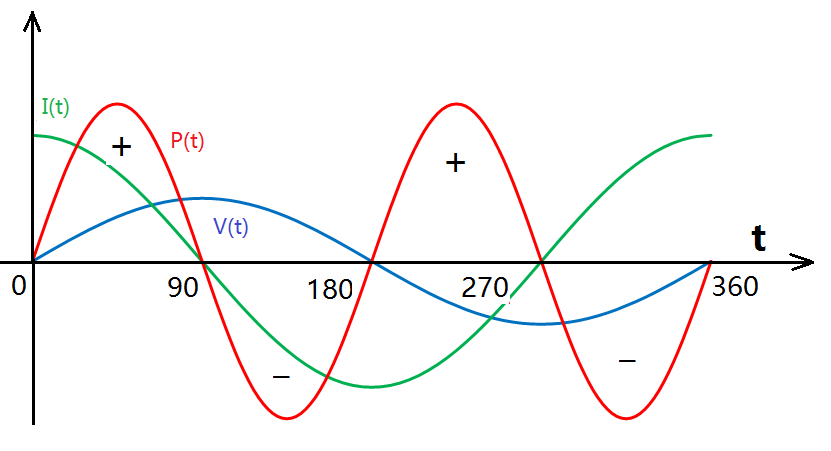 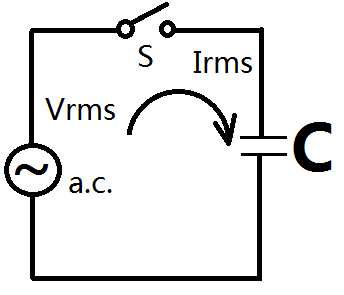 10
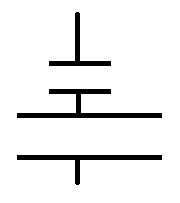 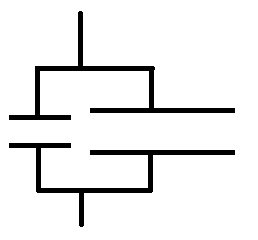 11
ΕΠΑΓΩΓΗ   ( L )
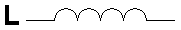 12
Από τι εξαρτάται η επαγωγή ( L )
13
Προδιαγραφές  πηνίων
Επαγωγή    L
Ωμική  αντίσταση
Ρεύμα
Τάση  λειτουργίας  
Ανοχή
Ποιότητα
Διάταξη ακροδεκτών
14
Τύποι  πηνίων  –  σύμβολα
Με πυρήνα μαγνητικό (σίδηρο)
     φερρίτη,  σύρματος



Με πυρήνα μη μαγνητικό (αέρας)


Σταθερής τιμής

Μεταβλητής τιμής

Μετασχηματιστής
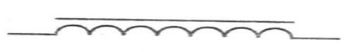 τοροειδή
θωρακισμένα
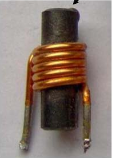 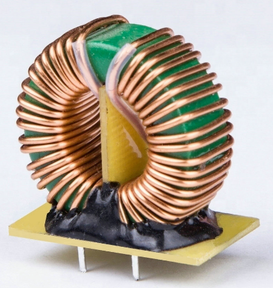 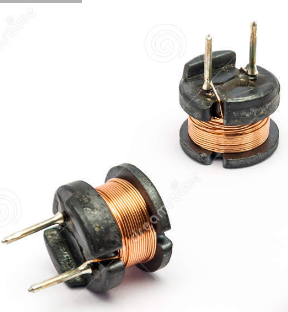 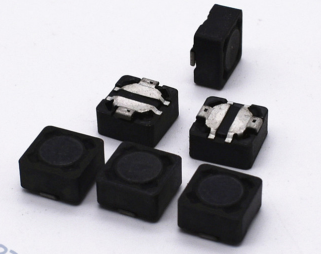 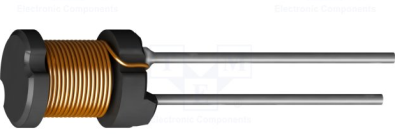 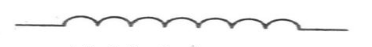 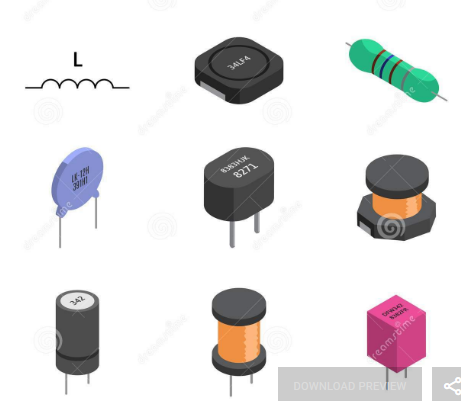 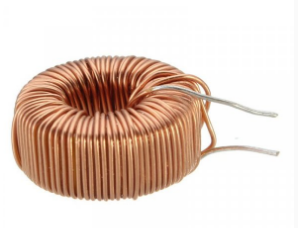 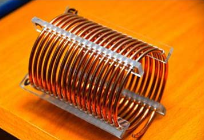 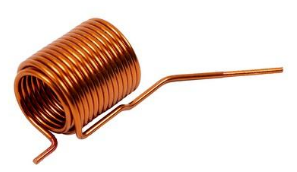 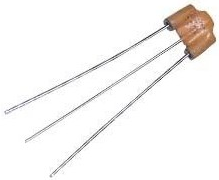 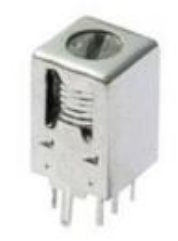 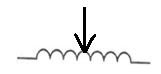 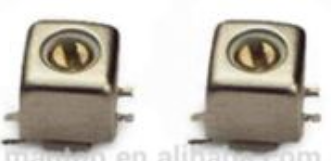 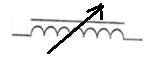 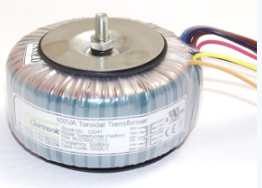 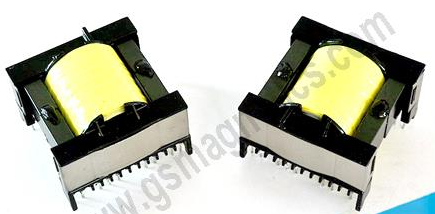 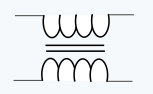 ΕΞΙΣΩΣΗ  ΦΟΡΤΙΣΗΣ  ΠΗΝΙΟΥ
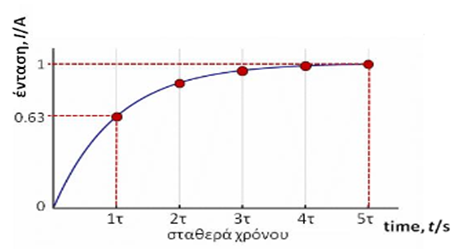 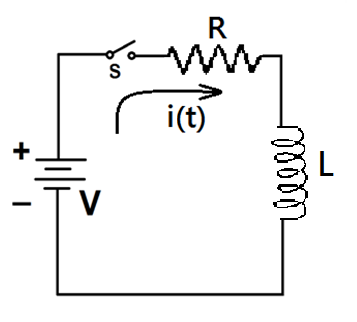 U=L di/dt
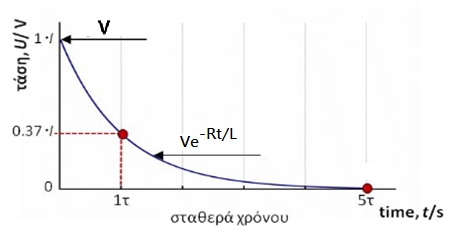 (sec)
16
ΕΞΙΣΩΣΗ  ΕΚΦΟΡΤΙΣΗΣ  ΠΗΝΙΟΥ
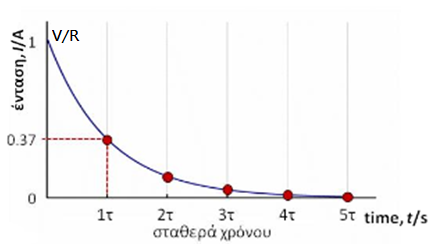 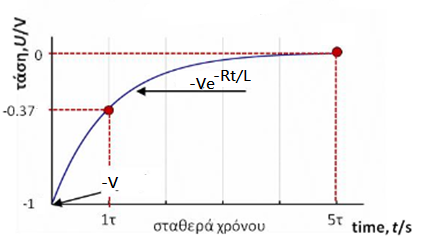 17
18
Πηνίο  σε  κύκλωμα  AC
Ένα πηνίο ( επαγωγή  L )  στο a.c. μετατοπίζει την κυματομορφή του ρεύματος πίσω από την κυματομορφή της τάσης  κατά    – 90ο .
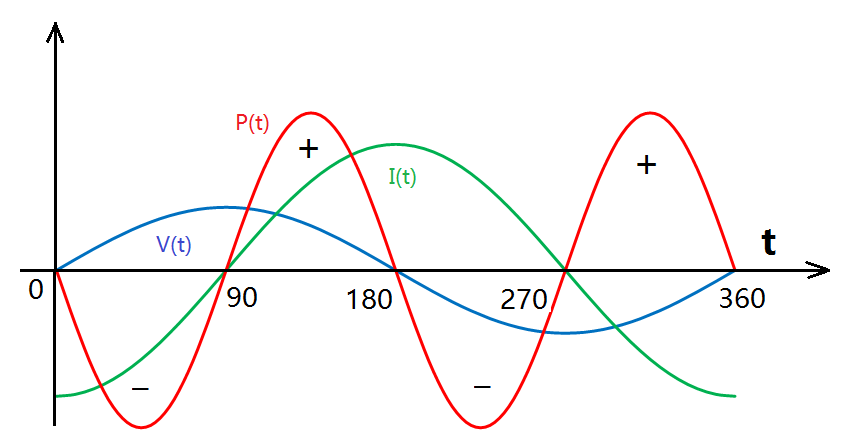 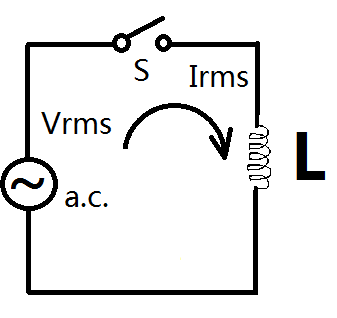 19
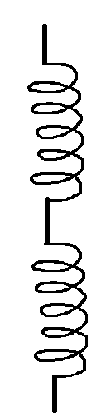 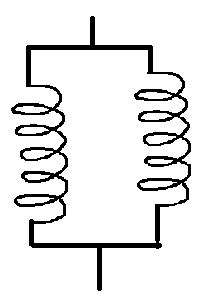 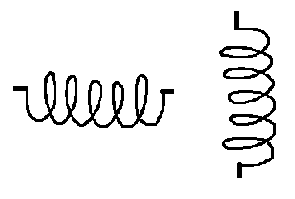 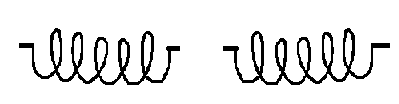 20
ΕΞΕΤΑΣΤΙΚΗ   ΠΕΡΙΟΔΟΣ:        ΠΤΥΧΙΑΚΗ    ΦΕΒΡΟΥΑΡΙΟΥ     2018
ΘΕΜΑ  4Ο :    ( Μονάδες  2.50 ).
Στο  κύκλωμα  που  δίνεται  αρχικά  ο  διακόπτης  S  είναι  κλειστός  για  μεγάλο  χρονικό  διάστημα.  Τη  χρονική  στιγμή   t = 0  ο  διακόπτης  ανοίγει.  Nα  προσδιοριστούν :
α)  Η  σταθερά  χρόνου  φόρτισης  και  η  σταθερά  χρόνου  εκφόρτισης  του  πυκνωτή  στο  κύκλωμα.
β)  Η  τάση  συναρτήσει  του  χρόνου  Uc(t)  στα  άκρα  του  πυκνωτή  για  t > 0.
γ) Ποιο είναι το φορτίο στα άκρα του  πυκνωτή  τη  χρονική  στιγμή  t = 0  και  t = 9 sec;
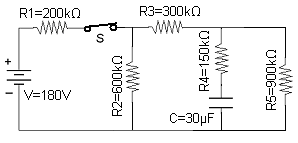 κύκλωμα φόρτισης  πυκνωτή
κύκλωμα εκφόρτισης  πυκνωτή
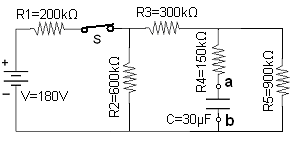 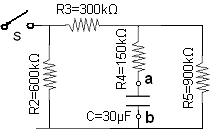 Όταν είναι κλειστός ο διακόπτης S, η  ισοδύναμη αντίσταση  στα  άκρα  του  πυκνωτή  a  και  b  μέσω  της  οποίας  φορτίζεται  είναι :
Req = R4 + [ R3 + ( R1 // R2 ) ] // R5  =
= 150 + [ 300 + ( 200 // 600 ) ] // 900 kΩ =
= 150 +[300+(200x600)/(200+600)] // 900=
= 150+[300+150] // 900 = 150+(450//900)=
= 150 + (450 x 900) / (450 + 900) = 
= 150+300               →              Req=450 kΩ
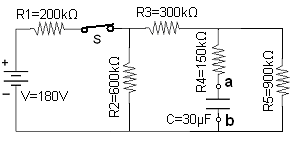 και η σταθερά χρόνου φόρτισης : τ = Req x C = 450 x 103 Ω x 30 10 –6 F →  τ=13,50 sec
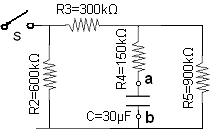 Όταν ανοίξει ο διακόπτης  S  την χρονική  στιγμή  t = 0 ο πλήρως φορτισμένος πυκνωτής εκφορτίζεται μέσω της ισοδύναμης αντίστασης  R’eq =R4+[(R3+R2)//R5].
Επομένως  R’eq = 150+[(300+600)//900] = 
= 150+[900//900] =150+450  →  R’eq=600 kΩ
και η σταθερά χρόνου εκφόρτισης  είναι :
τ’ = R’eq x C = 600 x 103 Ω x 30 10 –6 F       →      τ’ = 18 sec
Για  t = 0  ο  πυκνωτής  είναι  πλήρως  φορτισμένος,  και  συμπεριφέρεται  ως ανοιχτό  κύκλωμα.  Έτσι   η  ισοδύναμη  αντίσταση  που  «βλέπει»  η  πηγή  είναι 
Rπ = R1 + [ R2 // ( R3 + R5 ) ] =
= 200 + [ 600 // ( 300 + 900 ) ] = 
= 200 + (600//1200) = 200+400 = 600kΩ
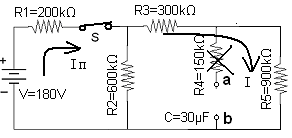 και  το  ρεύμα  της  πηγής  θα  είναι :      Ιπ = V / Rπ = 180 V / 600 kΩ = 0,30 mA
Το ρεύμα αυτό διακλαδίζεται στην αντίσταση  R2 = 600kΩ 
 και στo άθροισμα  των αντιστάσεων   (R3 + R5) = 300 + 900 = 1200 kΩ .
Έτσι  σύμφωνα  με  τον  τύπο  του  διαιρέτη  ρεύματος  το  ρεύμα  επάνω  στην   αντίσταση  R5  θα  είναι:  Ι = 600 Ιπ / (600 + 1200) = 600 x 0,30 / 1800 = 0,10 mA
Η τάση φόρτισης στα άκρα του πυκνωτή  θα είναι  ίση με την  πτώση τάσης στα  άκρα της αντίστασης  R5. 
Επομένως :         	Uc (t=0)  =  VR5  =  Ι x R5  =  0,10 mA x 900 kΩ  = 90 V
και  έτσι  η  εξίσωση  της  τάσης  συναρτήσει  του  χρόνου   Uc ( t>0 )  στα  άκρα  του  πυκνωτή  για  την  περίπτωση  της  εκφόρτισης   θα  είναι :
                                                         Uc ( t>0 ) =  Uc ( 0 )  e – t / τ’  =  90 x e – t / 18  V
Για t=0 όταν ο πυκνωτής είναι πλήρως φορτισμένος το φορτίο στα άκρα του θα είναι: 
        q = C x Uc ( t=0 ) =  30 x 10 –6 F x 90 V                      →              q =  2,70 mCb
ενώ  για  t = 9 sec  θα  είναι   Uc ( t=9 ) = 90 x e – 9 / 18  V = 54,59 V
 και  q = C x Uc ( t=9 ) =  30 x 10 –6 F x 54,59 V                  →              q =  1,64 mCb